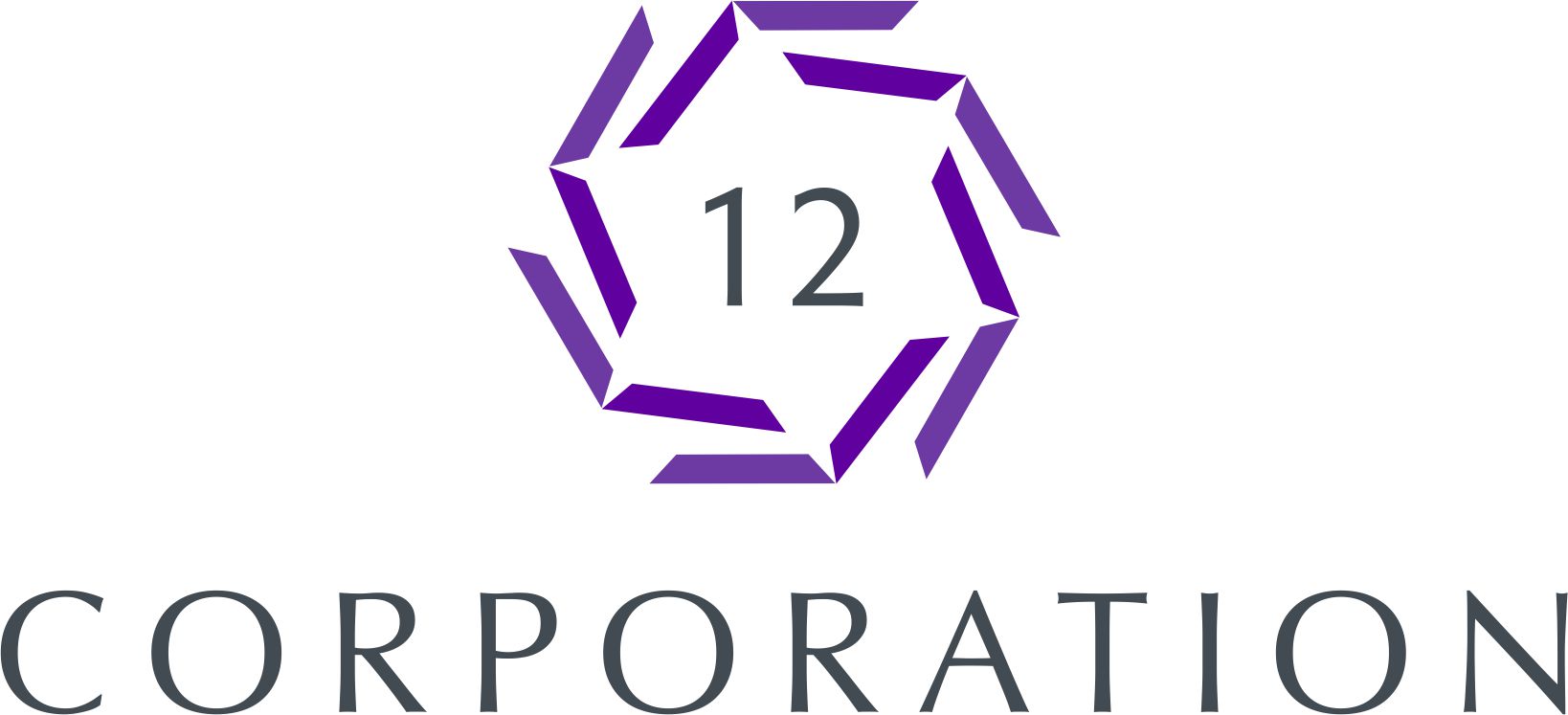 Рекламно – сувенірная продукція оптом з нанесенням логотипу Корпоративні подарунки з лого
03113  Київ, вул. В. Макуха 5, офіс 30214032 Чернігів, вул. Бєлова, 7 (044)-333-77-12(098)-885-11-8812corp.ua@gmail.com
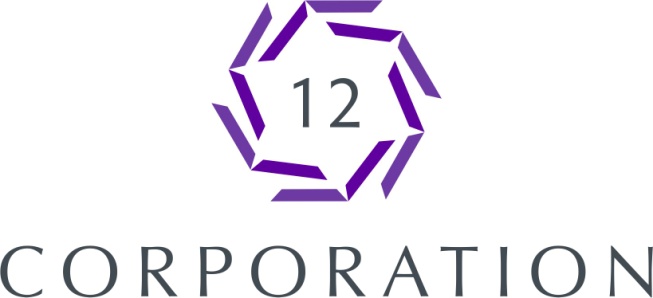 Текстильна продукція
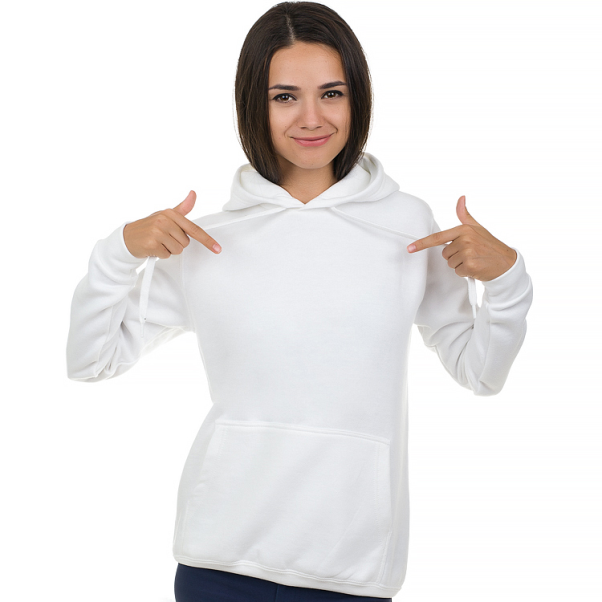 -пледи;-рушники;-рекламні кепки;-промо футболки;-толстовки;
-жилетки, куртки;- сумки, рюкзаки;
- та багато іншої текстильної продукції.
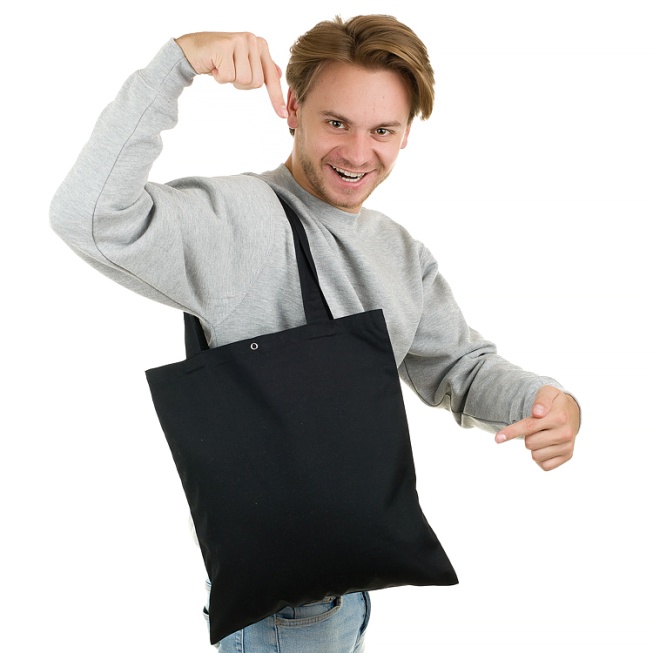 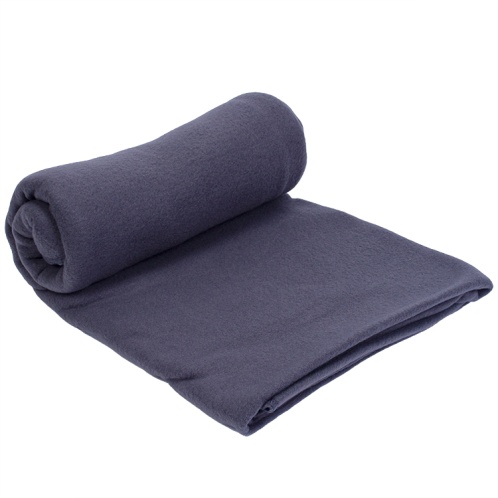 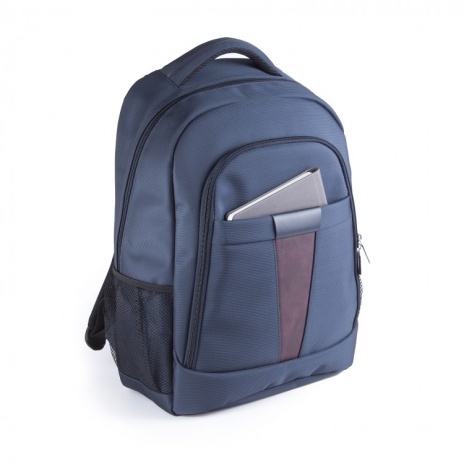 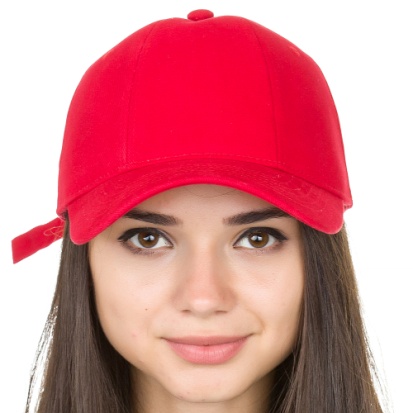 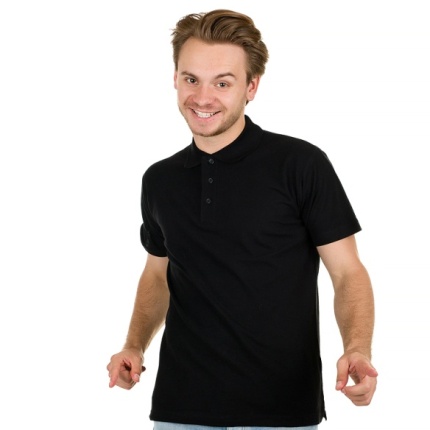 03113  Київ, вул. В. Макуха 5, офіс 30214032 Чернігів, вул. Бєлова, 7 (044)-333-77-12(098)-885-11-8812corp.ua@gmail.com
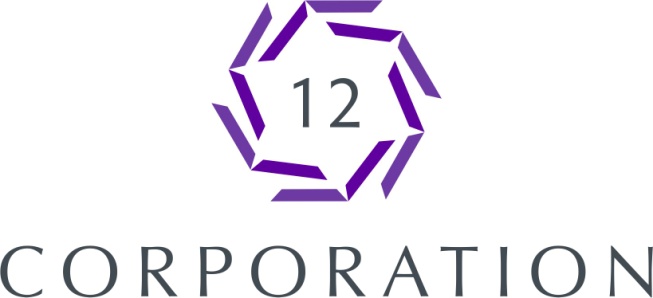 Сувенірна продукція
- рекламні чашки;- термокружки;- косметика;- їстівні сувеніри;
- парасольки;
- пишуче приладдя;
флешки;
 та багато іншої сувенірної продукції
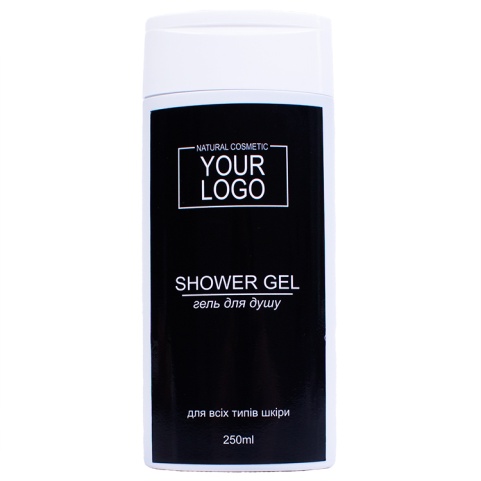 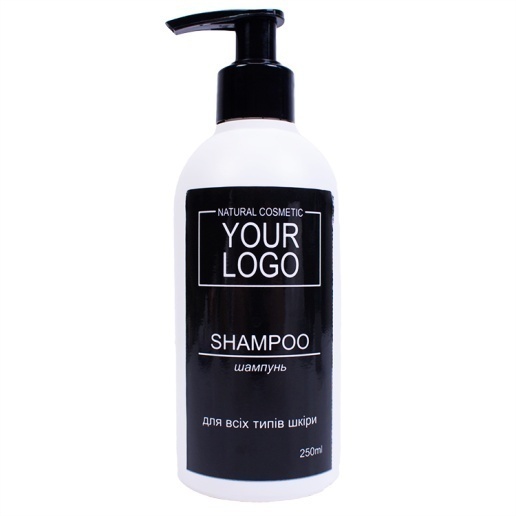 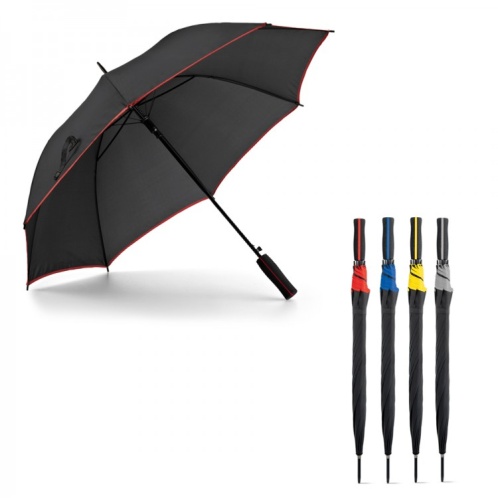 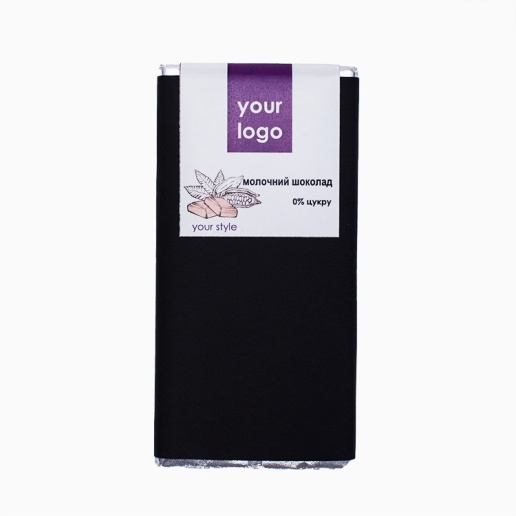 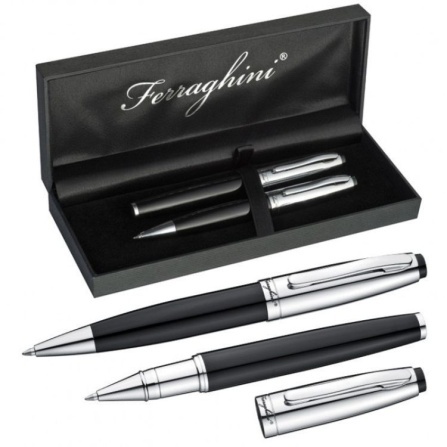 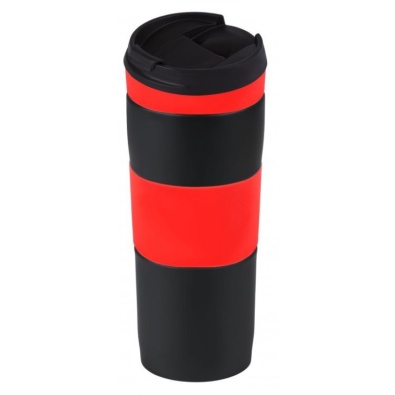 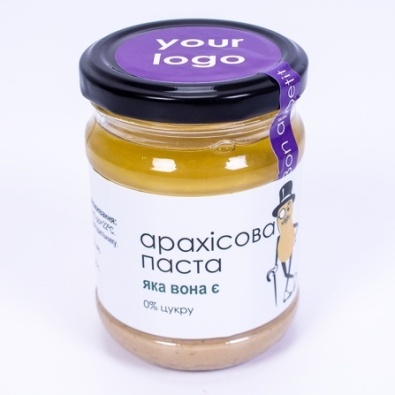 03113  Київ, вул. В. Макуха 5, офіс 30214032 Чернігів, вул. Бєлова, 7 (044)-333-77-12(098)-885-11-8812corp.ua@gmail.com
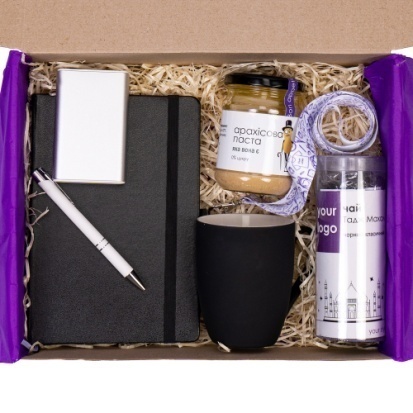 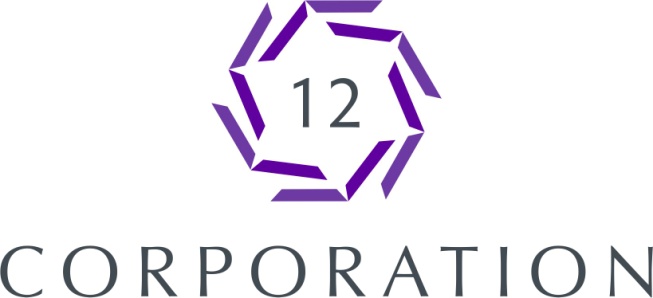 Подарункові набори
-welcome box;- на 14 жовтня;-на 8 березня;-на Новий рік;- їстівні набори;-косметичні набори;
- конструктор наборів (можливість самостійно скласти будь-який набір).
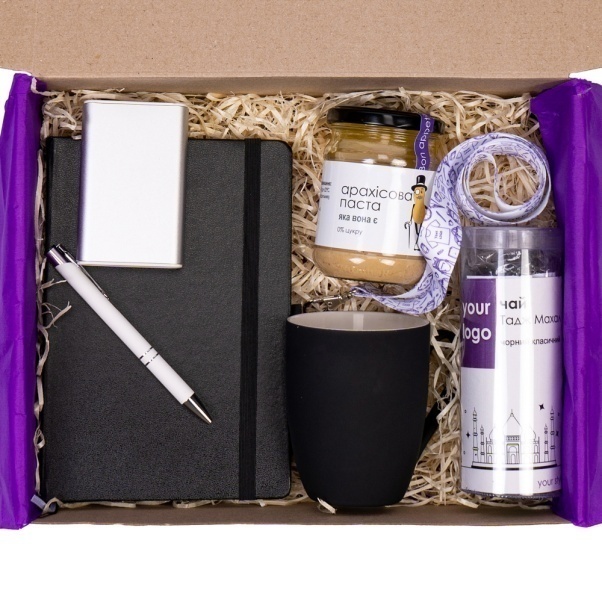 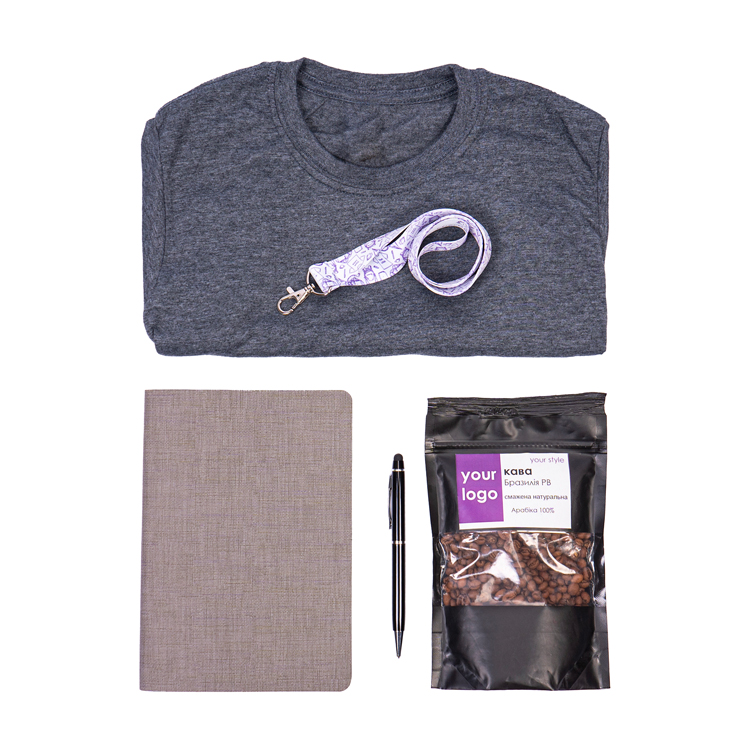 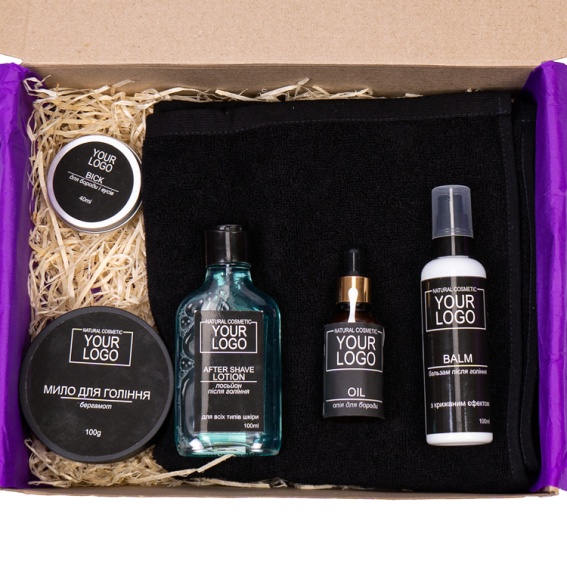 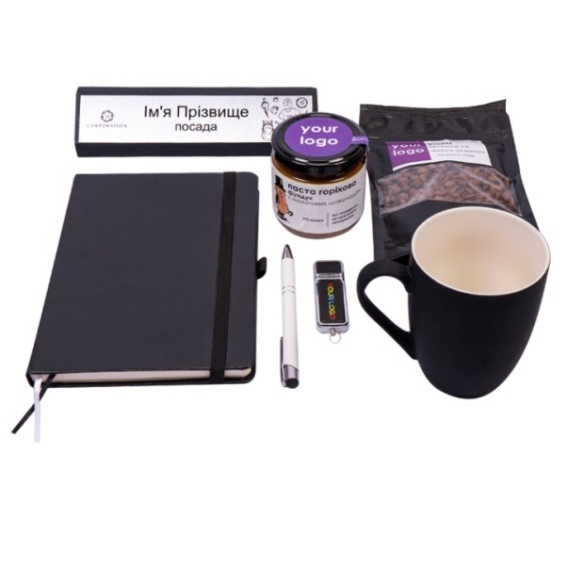 03113  Київ, вул. В. Макуха 5, офіс 30214032 Чернігів, вул. Бєлова, 7 (044)-333-77-12(098)-885-11-8812corp.ua@gmail.com
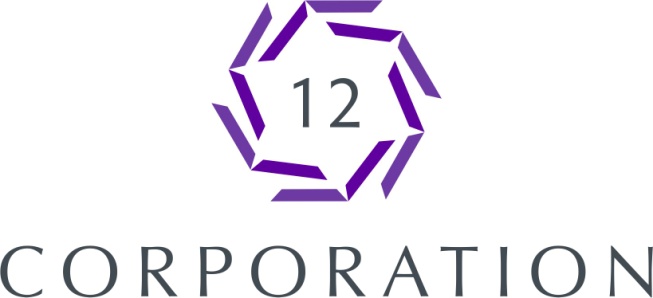 Поліграфічна продукція
pos-матеріали;- рекламні блокноти;- календарі;- рекламна поліграфія;
 ділова поліграфія;-корпоративні щоденники; 
 та інша поліграфічна продукція.
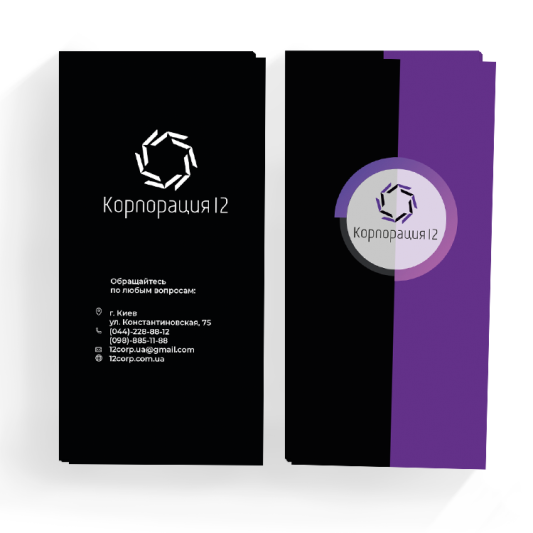 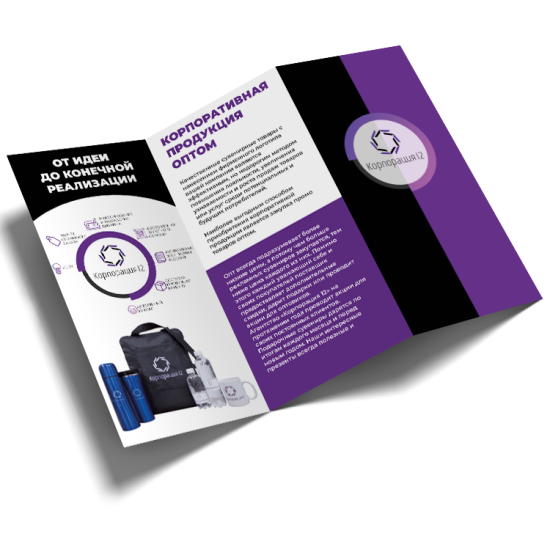 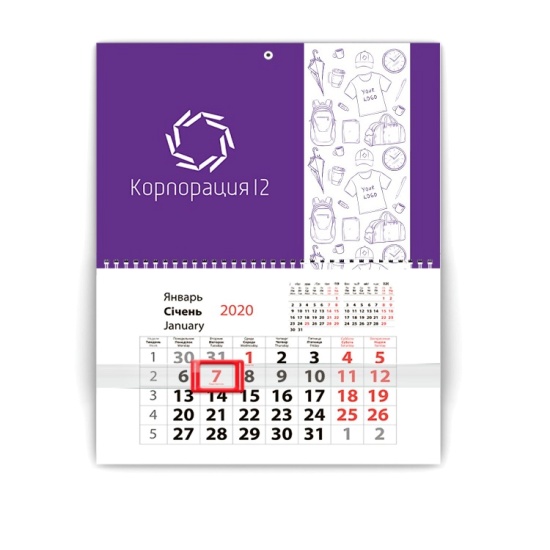 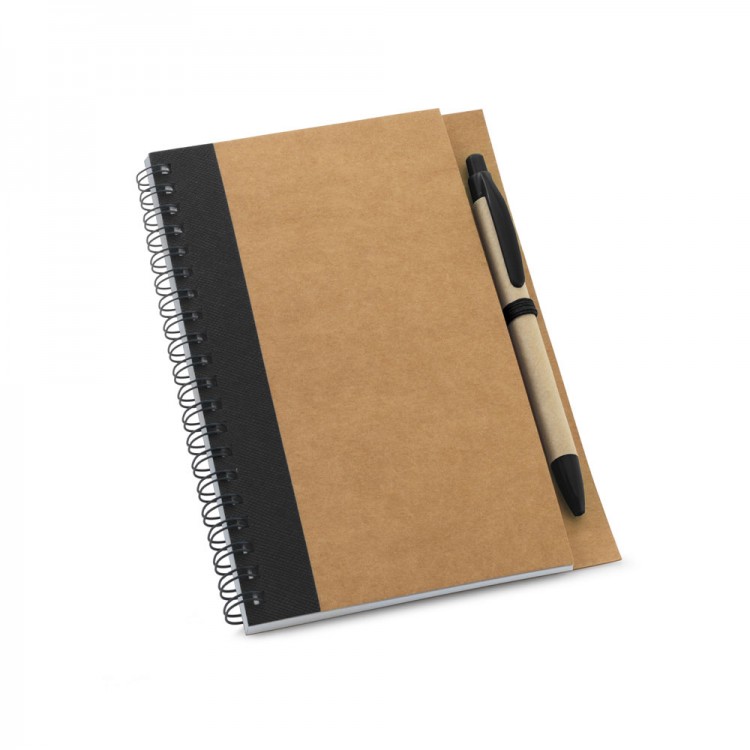 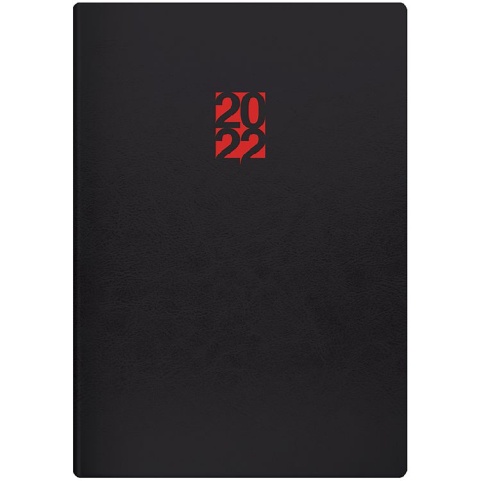 03113  Київ, вул. В. Макуха 5, офіс 30214032 Чернігів, вул. Бєлова, 7 (044)-333-77-12(098)-885-11-8812corp.ua@gmail.com
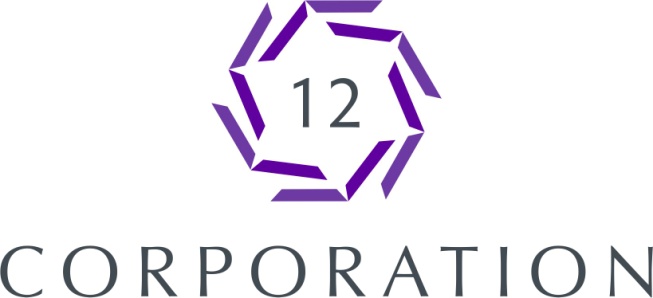 Упаковка
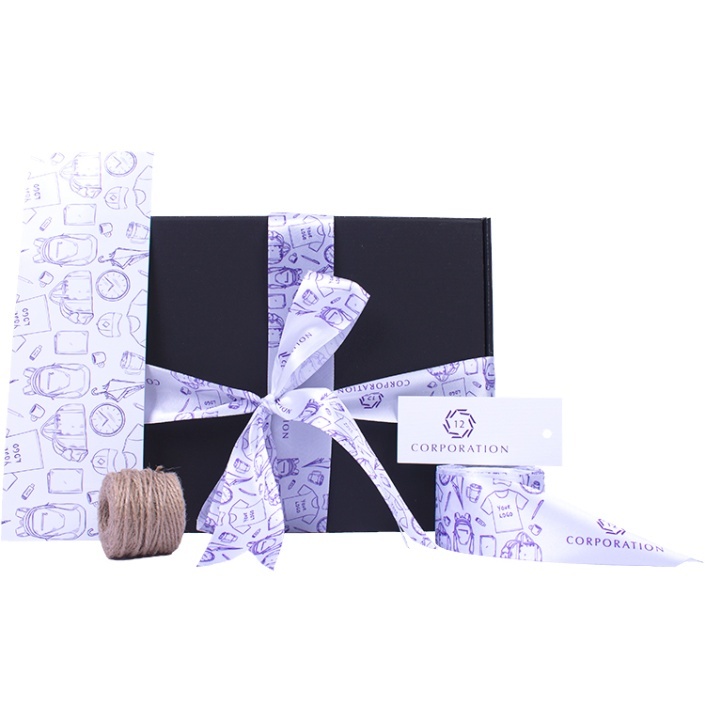 - брендована упаковка;- упаковка для подарункових наборів;- подарункова упаковка.
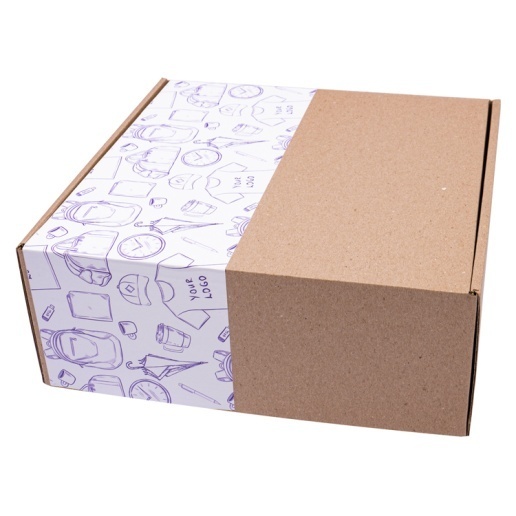 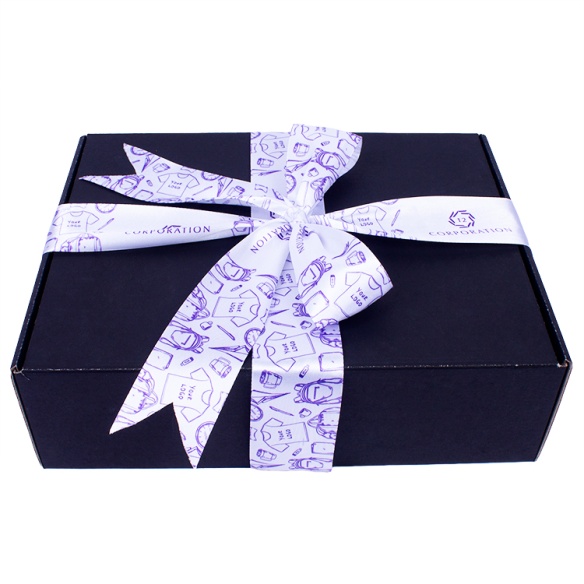 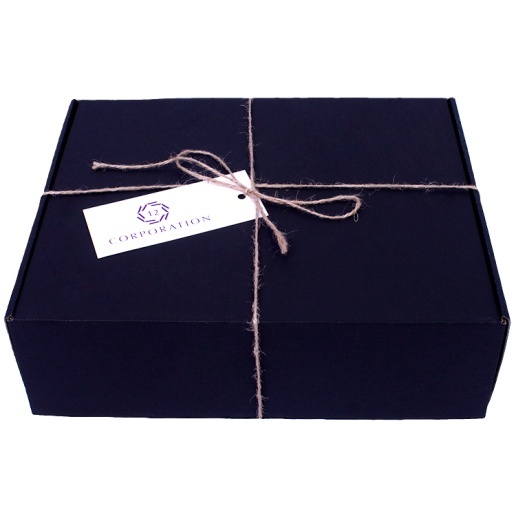 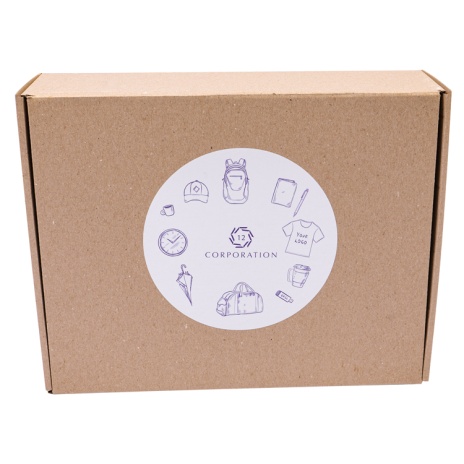 03113  Київ, вул. В. Макуха 5, офіс 30214032 Чернігів, вул. Бєлова, 7 (044)-333-77-12(098)-885-11-8812corp.ua@gmail.com
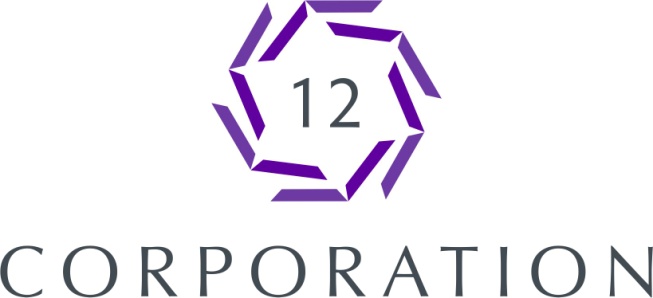 Приклади наших робіт
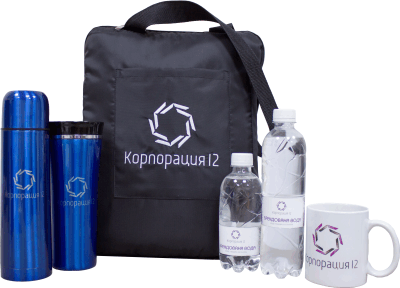 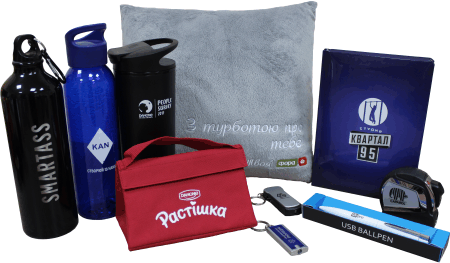 03113  Київ, вул. В. Макуха 5, офіс 30214032 Чернігів, вул. Бєлова, 7 (044)-333-77-12(098)-885-11-8812corp.ua@gmail.com
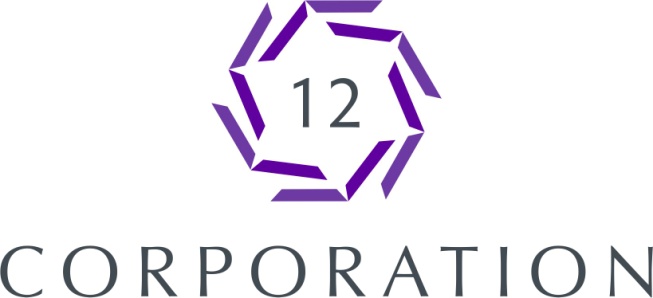 Приклади наших робіт
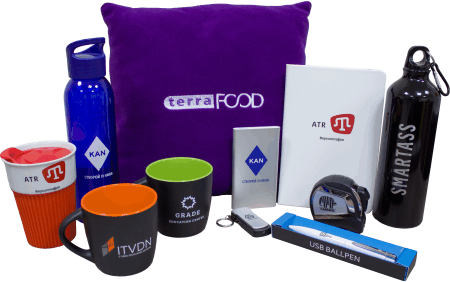 03113  Київ, вул. В. Макуха 5, офіс 30214032 Чернігів, вул. Бєлова, 7 (044)-333-77-12(098)-885-11-8812corp.ua@gmail.com
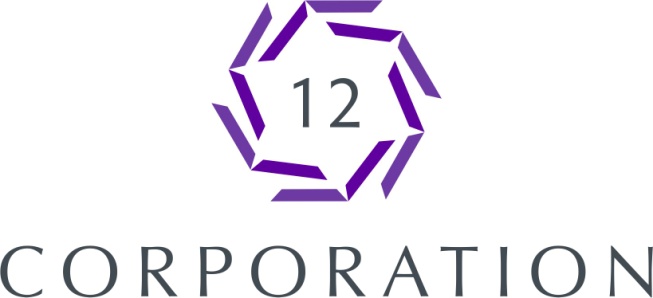 Нам довіряють
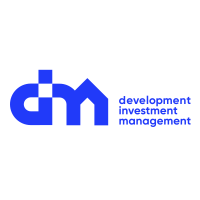 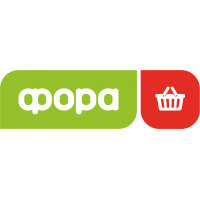 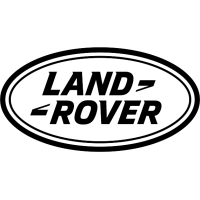 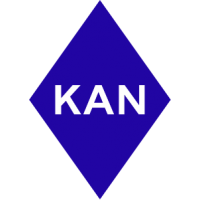 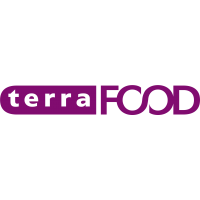 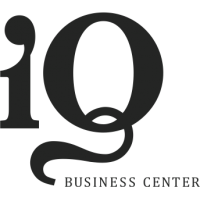 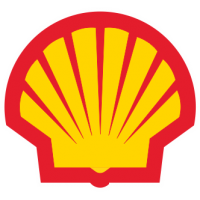 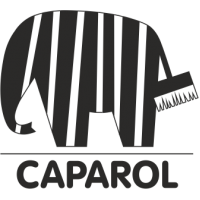 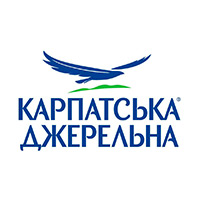 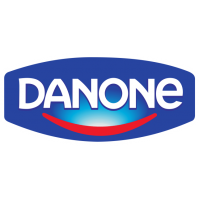 03113  Київ, вул. В. Макуха 5, офіс 30214032 Чернігів, вул. Бєлова, 7 (044)-333-77-12(098)-885-11-8812corp.ua@gmail.com
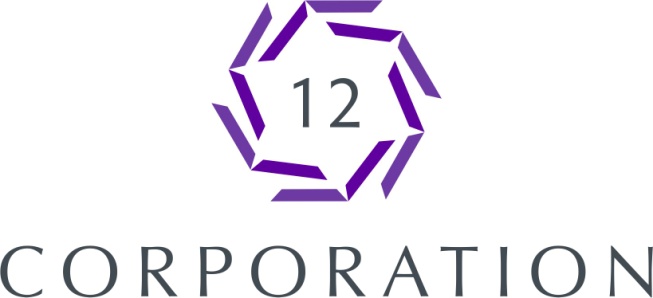 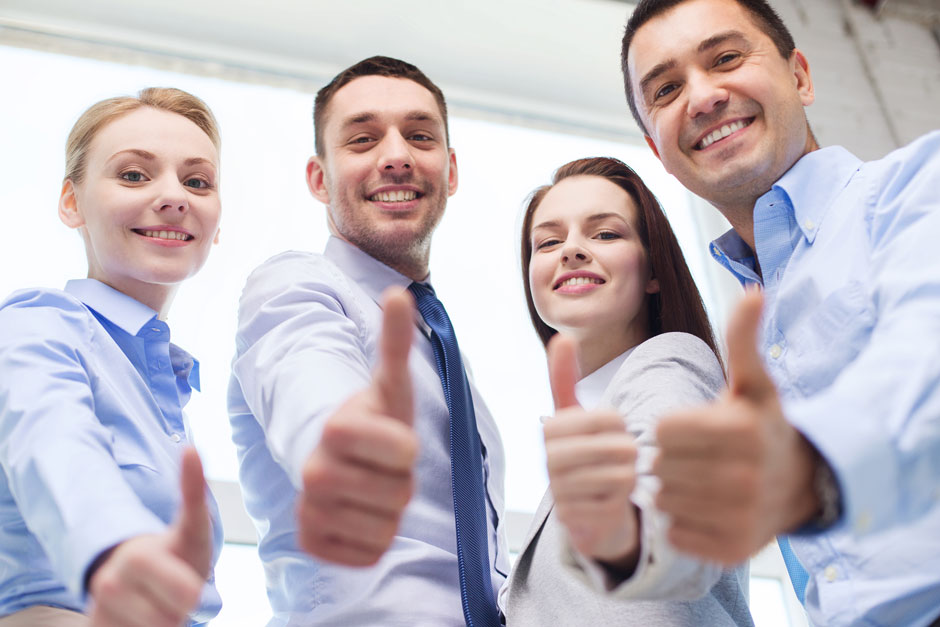 Корпорація 12 – вдалий вибір для вашої компанії
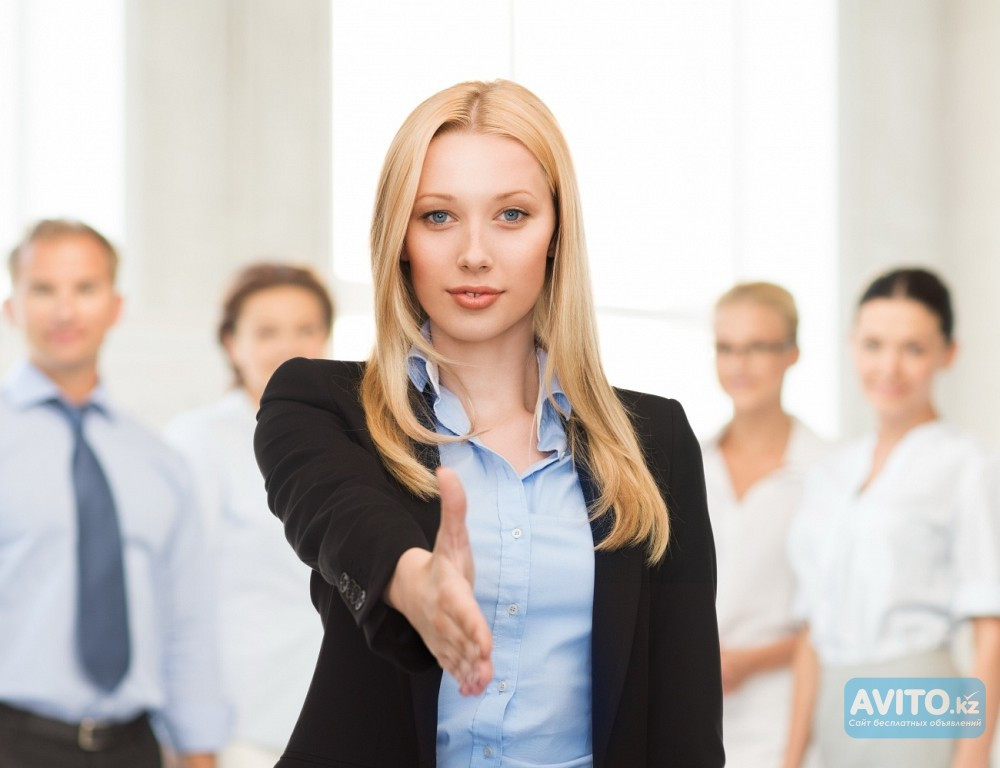 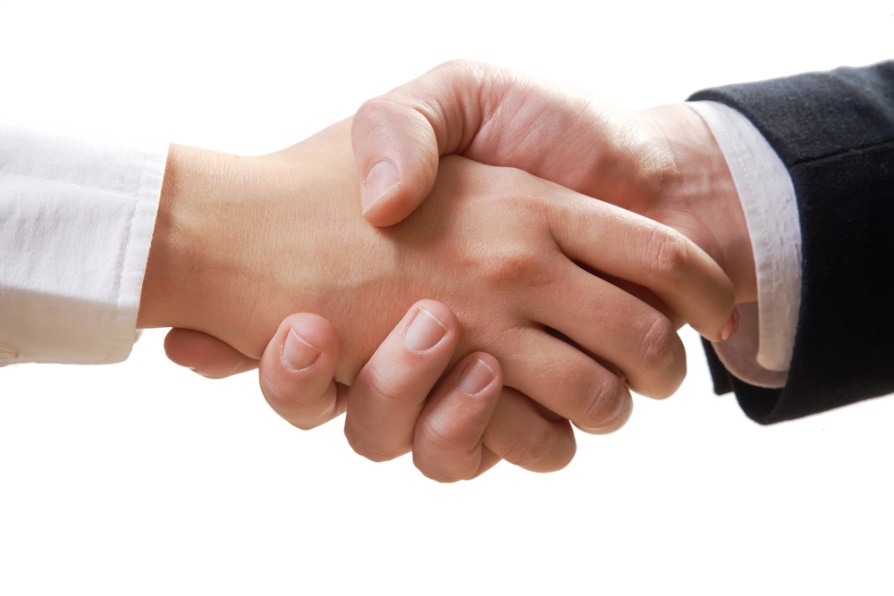 03113  Київ, вул. В. Макуха 5, офіс 30214032 Чернігів, вул. Бєлова, 7 (044)-333-77-12(098)-885-11-8812corp.ua@gmail.com